East Central Lamb & Goat Show
East Central High School, 7173 FM 1628, San Antonio, TX 78263
Saturday, Nov. 3rd & Sunday, Nov. 4th, 2018
Lamb Show
Sat., Nov. 3rd
Goat Show
Sun., Nov. 4th
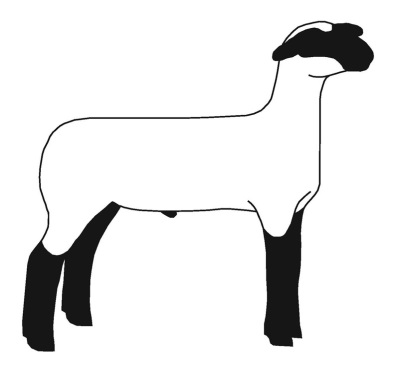 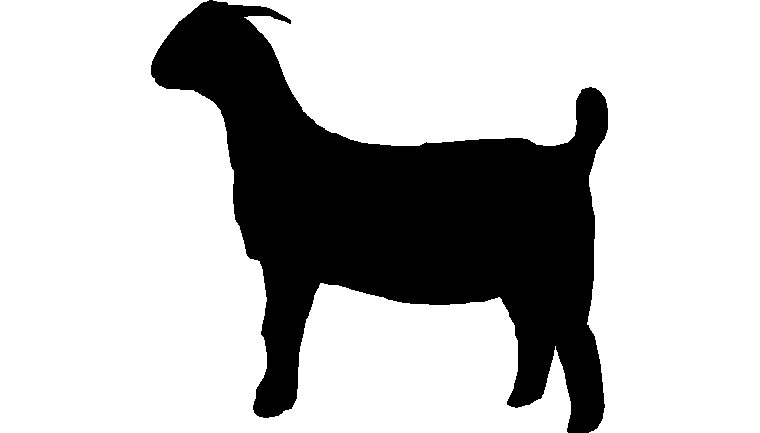 Each Day
Gates Open:  6:30am
Weigh-In: 6:30–8:30am

(Friday Night Arrival)
$20 Entry Fee
Per Lamb or Goat, Per Show
Forms of Payment:  Cash, Check,  Debit or Credit Card
Lambs may be wethers or ewes, sheared for show & will be divided into breed classes

Goats may be wethers or does, sheared for show & will be divided into weight classes

Bring your own shavings or show out of your trailer

Horns should be blunt tipped

Livestock with visible parasites will be asked to leave the barn

Overnight housing for livestock available
Lamb Show A – Judge
Blayze Bierschwale

Lamb Show B – Judge
Wayne Morse
Goat Show A – Judge
Blayze Bierschwale

Goat Show B – Judge
Wayne Morse
Goat Showmanship
$5 at the gate

Seniors: 9th – 12th grade
Juniors:  3rd – 8th grade
Pee Wee:  Age 4 – 2nd grade
Lamb Showmanship
$5 at the gate

Seniors: 9th – 12th grade
Juniors:  3rd – 8th grade
Pee Wee:  Age 4 – 2nd grade
Concession Stand Available Both Days
Sponsored by:
East Central FFA Booster Club

For more information, contact: Robert Garza at rgbacktolife@att.net, 210-260-1911 or William Lowman at lowman.William@heb.com, 210-316-4793
Showmanship, followed by Dorper, Southdown, Fine Wool, Fine Wool Cross & Medium Wool
Showmanship, followed by Weight Classes:  Light, Medium, Medium Heavy & Heavy